МО «Город Покров»
ИТОГИ 
РЕАЛИЗАЦИИ НАЦИОНАЛЬНОГО ПРОЕКТА 
«ФОРМИРОВАНИЕ КОМФОРТНОЙ ГОРОДСКОЙ СРЕДЫ» 
ЗА 2019 ГОД
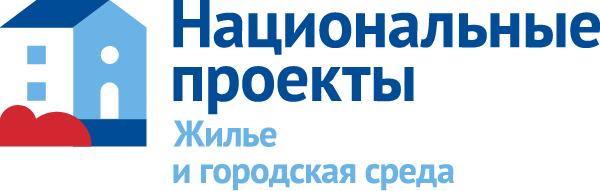 Благоустройство общественной территории
В рамках проекта «Формирование комфортной городской среды» в 2019 году благоустраивалась общественная территория по ул. 3-Интернационала д.39
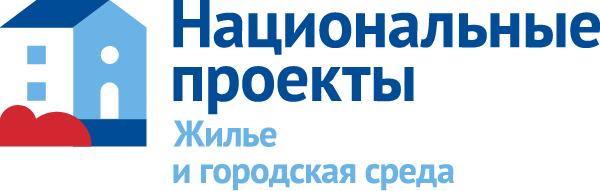 Финансирование :
На  благоустройство  общественной территории израсходовано – 2544,9 тыс. руб. , 
из них:
- федеральный бюджет – 2119,9 тыс. руб.
- областной бюджет  - 43,2 тыс. руб.
местный бюджет  - 381,7 тыс. руб.
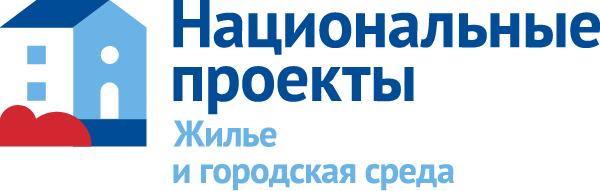 после благоустройства
Благоустройство общественной территории имело комплексный характер:
устройство пешеходных дорожек – 226 кв. м.
Перенос контейнерной площадки
асфальтированное покрытие подъезда вдоль контейнерной площадки 95 кв. м.
устройство сцены
озеленение
детская игровая площадка 240 кв. м.
установка малых архитектурных форм: скамеек -6шт., урн- 6 шт.
устройство парковочной зоны для транспорта 333,6 кв.м.
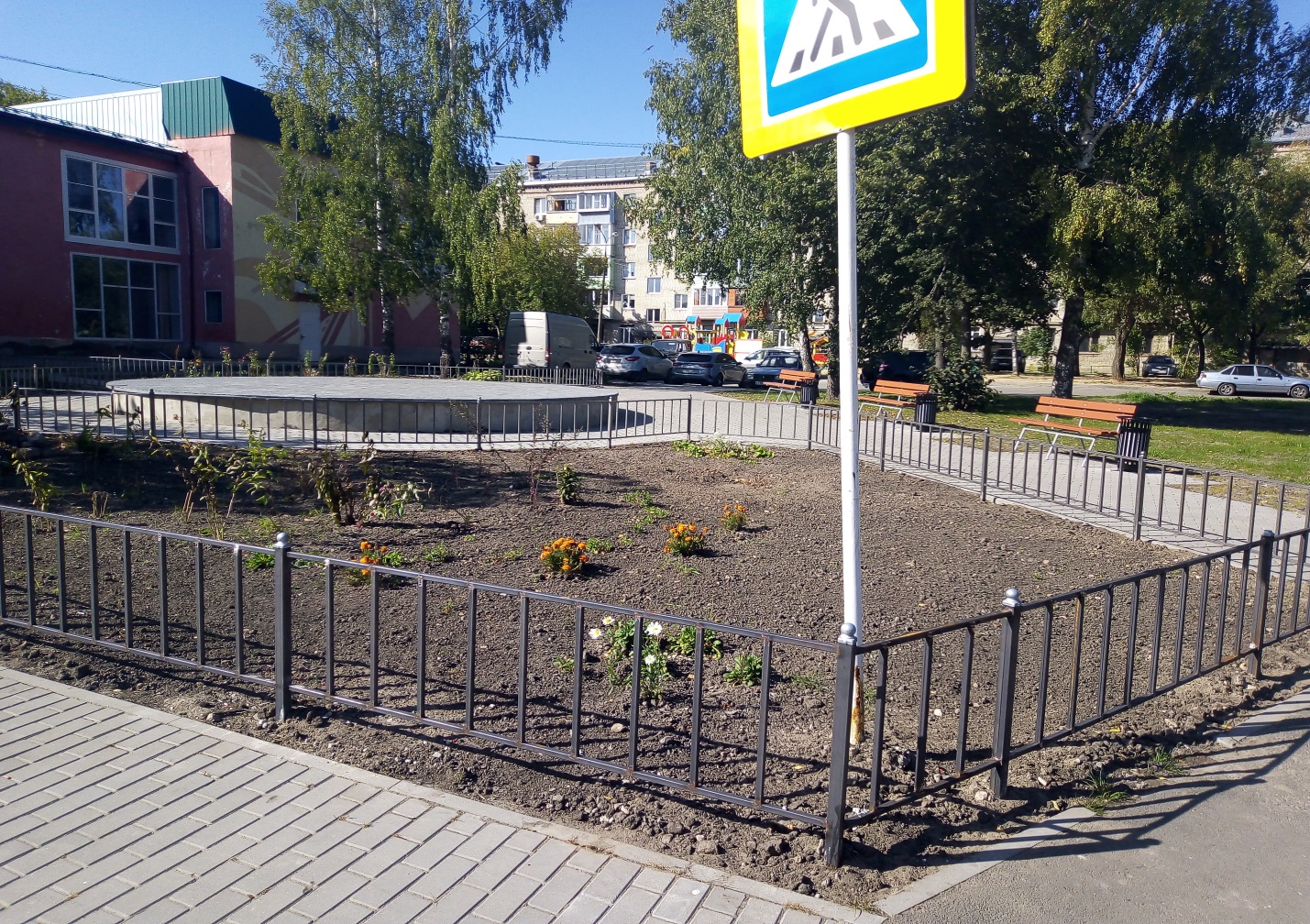 Территория после благоустройства
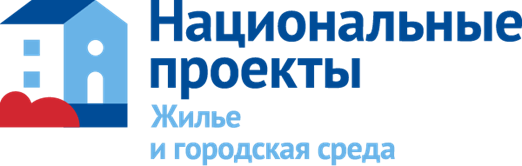 Устройство пешеходных дорожек
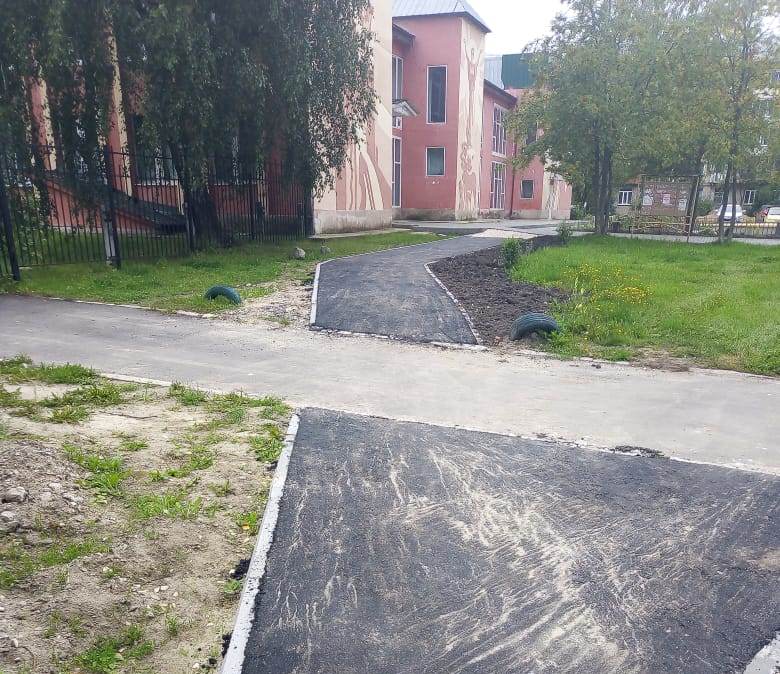 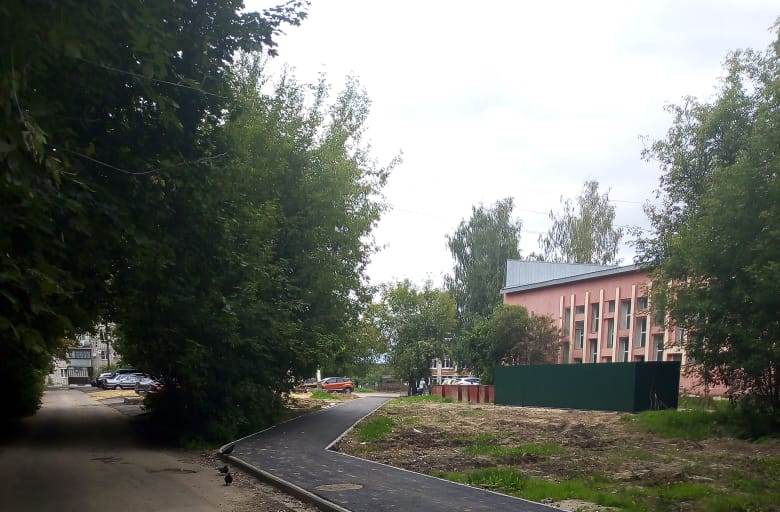 после благоустройства
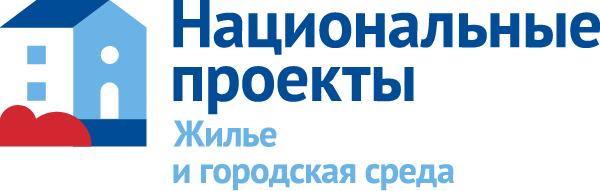 Для проведения  культурно-массовых мероприятий произведено устройство сцены. Установлены скамьи для просмотра развлекательных программ
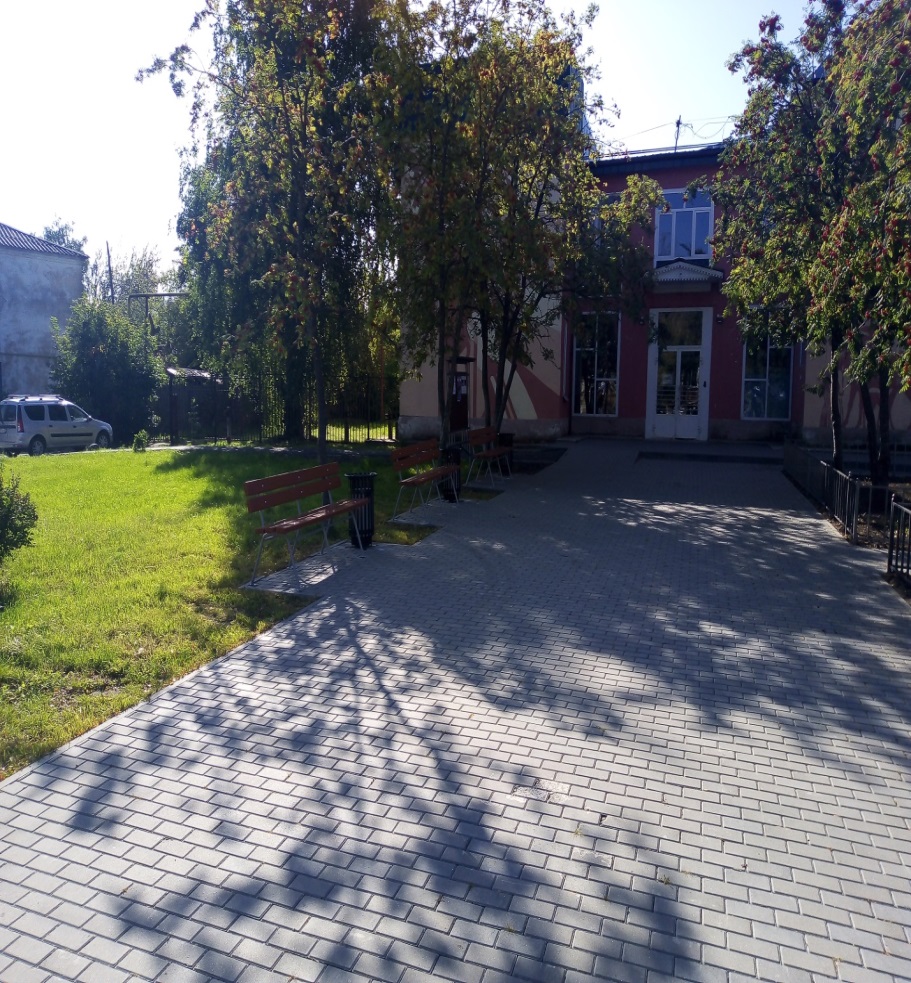 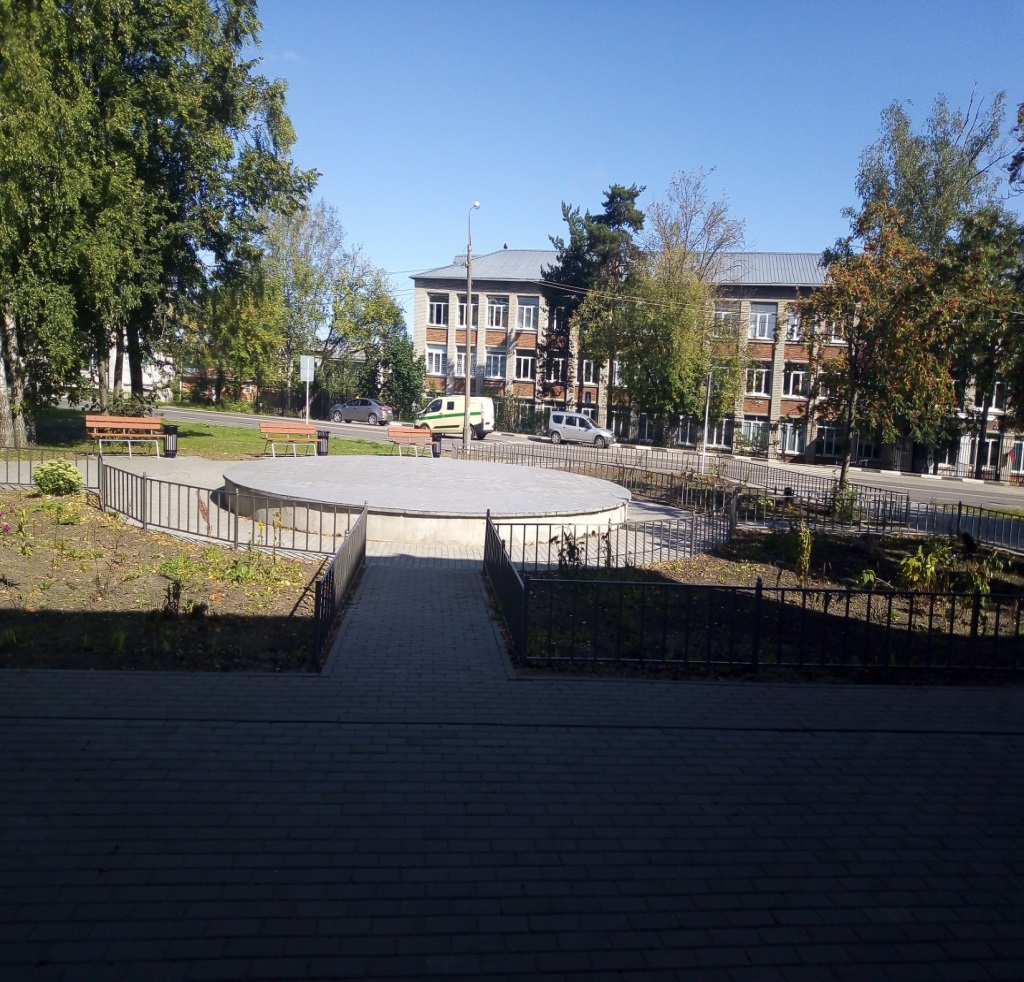 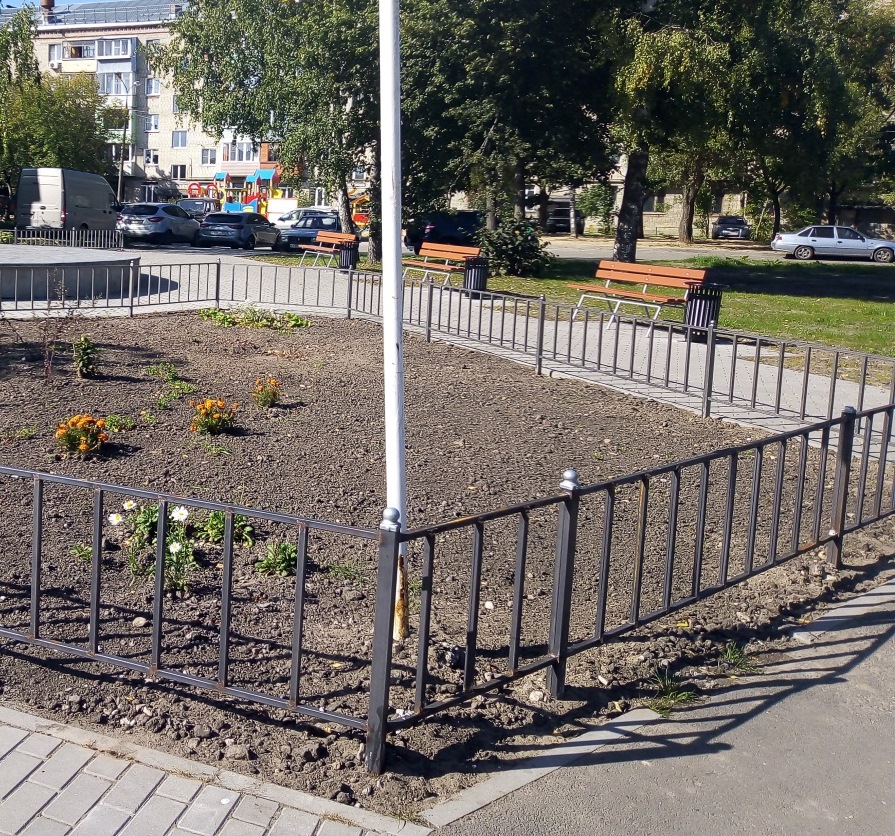 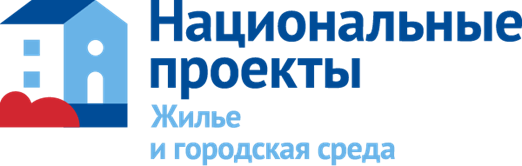 Торжественное открытие  общественной территории
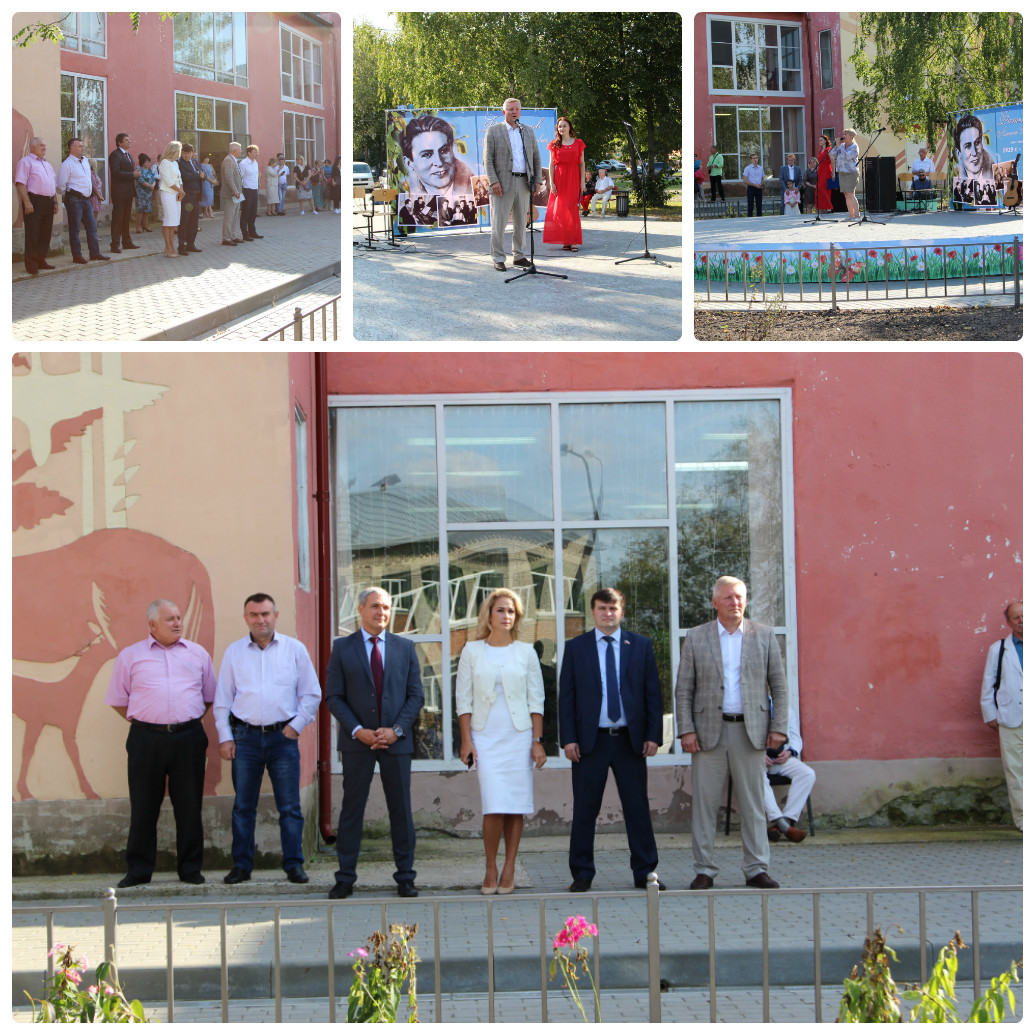 24 августа 2019 года состоялось торжественное открытие общественной территории по ул. 3-Интернационала д. 39 приуроченное ко дню города Покров.
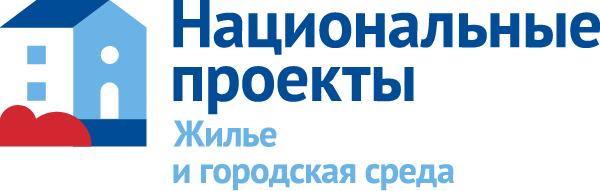 Благоустройство дворовой территории по ул. Герасимова д.26
В рамках проекта «Формирование комфортной городской среды» в 2019 году благоустраивалась дворовая  территория по ул. Герасимова д.26
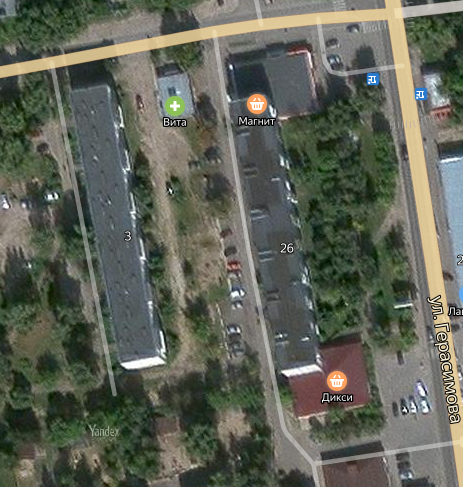 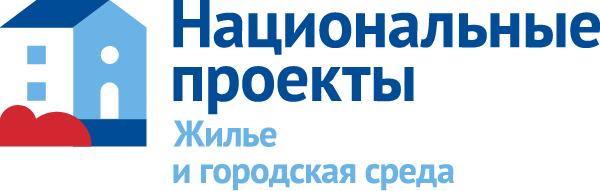 Финансирование :
На  благоустройство  дворовой территории израсходовано – 1600,0 тыс. руб. , 
из них:
- федеральный бюджет – 1332,8 тыс. руб.
- областной бюджет  - 27,2 тыс. руб.
местный бюджет  - 240,0 тыс. руб.
после благоустройства
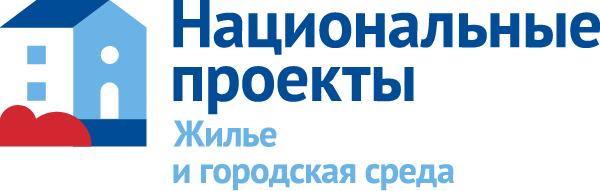 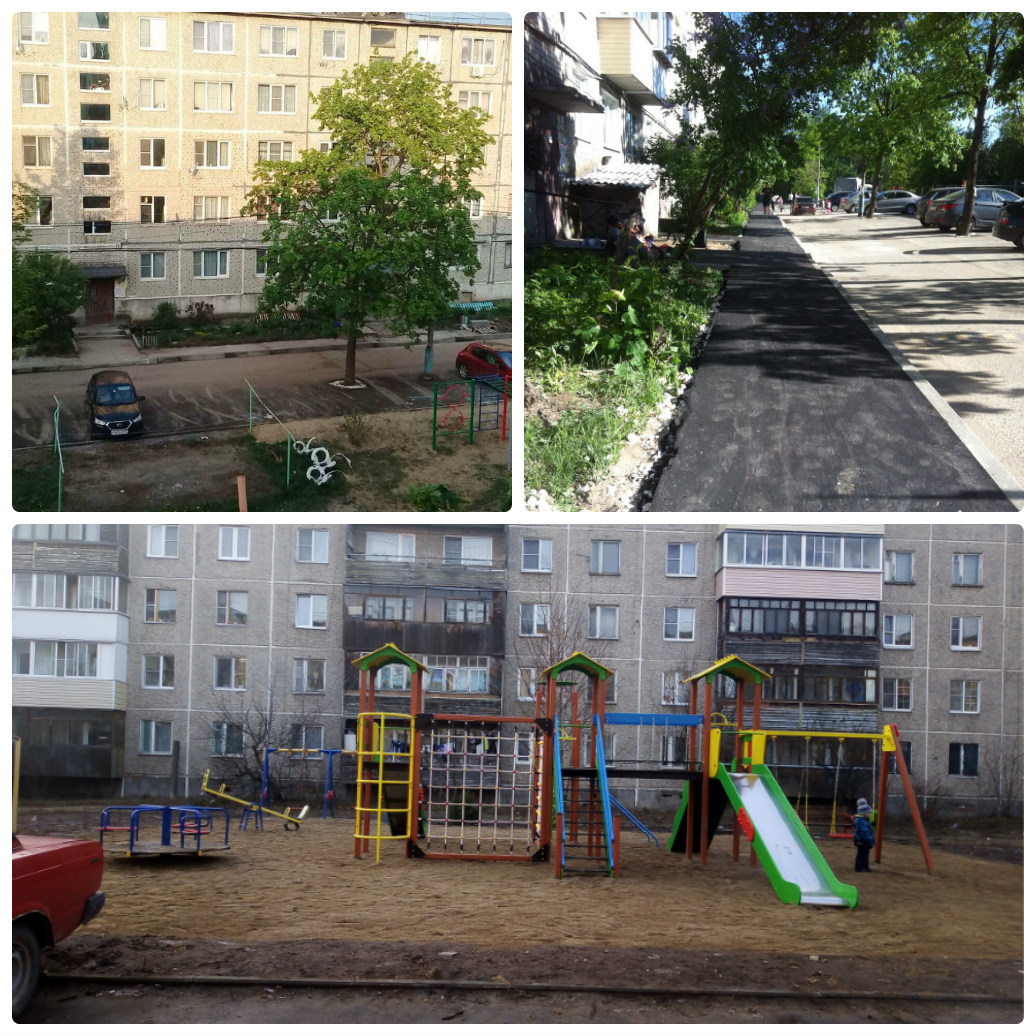